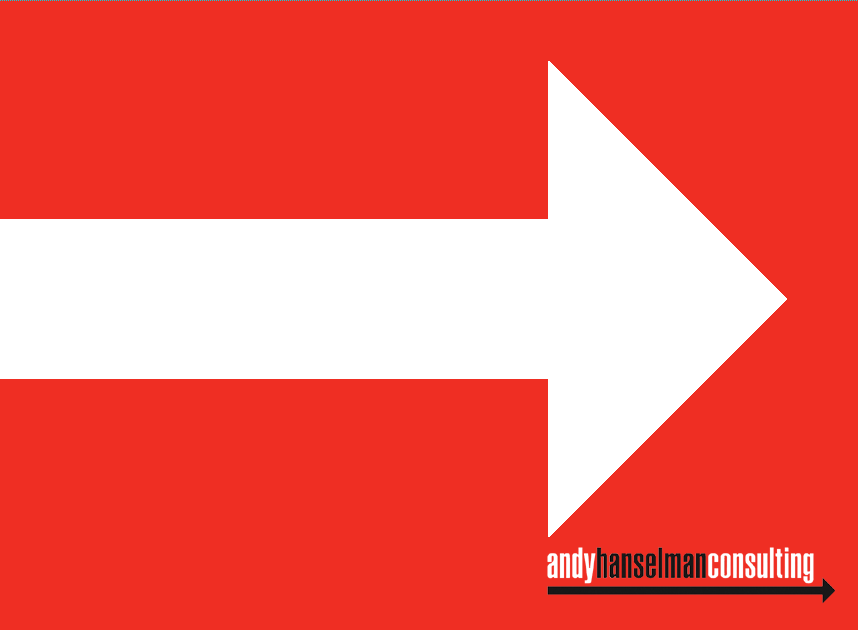 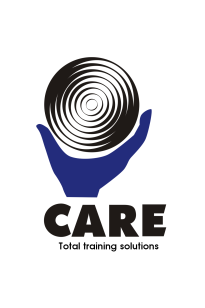 winning with 
leadership!
10/20/2008
Total training solutions
1
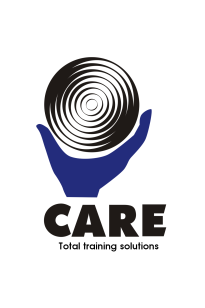 about this 
presentation….
10/20/2008
Total training solutions
2
you’ll hear :
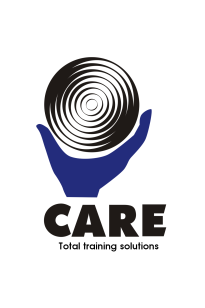 The difference between ‘management’ and ‘leadership’
How to get your people ‘on board’
Ways to maximise people performance
Ideas to create the culture you want
10/20/2008
Total training solutions
3
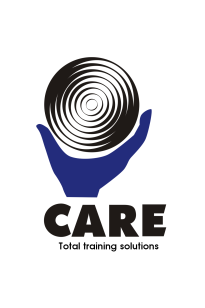 What’s the difference 
between
management  
and 
leadership?
10/20/2008
Total training solutions
4
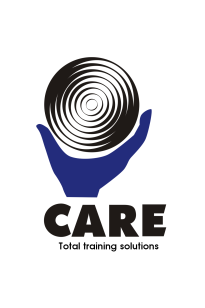 managers
maintain the status quo
monitor situation
allocate resources
communicate targets
measure the results
feedback on the trends
10/20/2008
Total training solutions
5
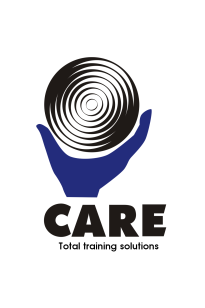 leaders
strategic thinkers
look forward and create visions
challenge
motivate
inspire
10/20/2008
Total training solutions
6
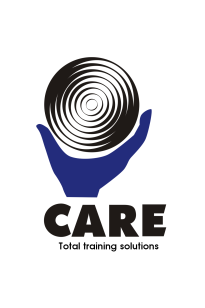 “a leader's job is 
to rally people 
toward a 
better future”
marcus buckingham
10/20/2008
Total training solutions
7
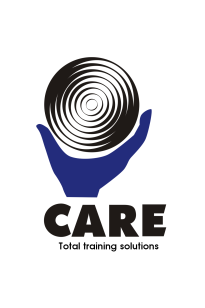 why is  
leadership
so important?
10/20/2008
Total training solutions
8
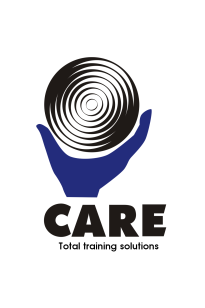 “ The surplus society has a surplus of 
similar companies, employing similar 
people, with similar educational backgrounds, 
working in similar jobs, 
coming up with 
similar ideas, producing similar things, 
with similar prices, warranties, 
and qualities.”
10/20/2008
Total training solutions
9
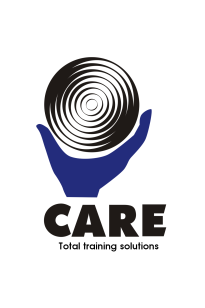 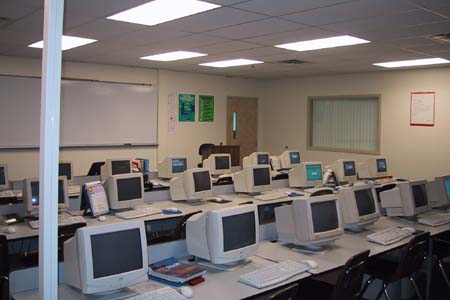 “when people leave companies, 
they tend not to quit the company, they are more 
likely to have quit the boss.”
10/20/2008
Total training solutions
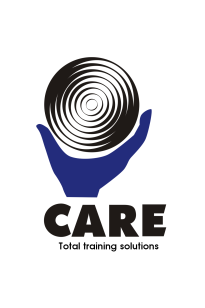 “The talented employee may join a company because of its charismatic leaders, its generous benefits, and its world-class training programs, but how long that employee stays and how productive he is while he is there is determined by his relationship with his immediate supervisor" 
Research from thousands of employees

Marcus Buckingham ‘First Break All The Rules’
10/20/2008
Total training solutions
11
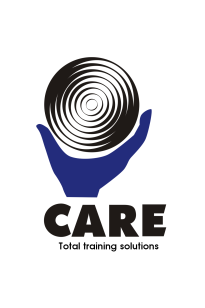 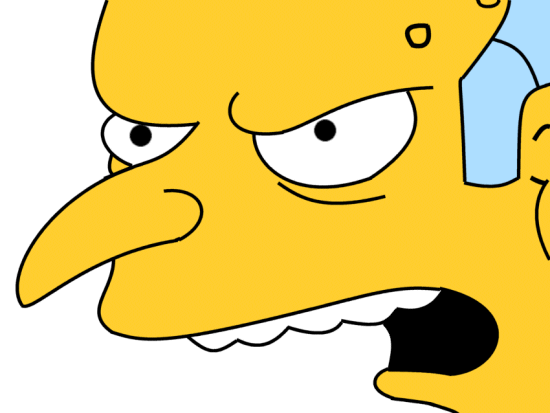 trust in
management 
is declining
10/20/2008
Total training solutions
12
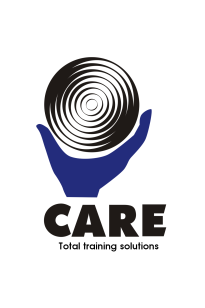 “Only 36% of employees trust senior management to communicate effectively
“This drops to only 26% of employees     with more than 15 years experience”
“Only 53% felt their organisation did
 a good  job of keeping employees
 informed”
10/20/2008
Total training solutions
13
idea one
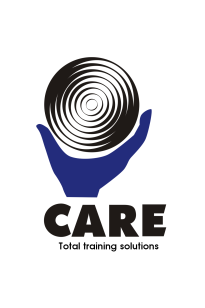 get that 
‘vision 
thing’
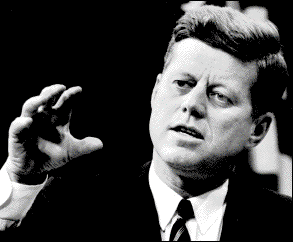 10/20/2008
Total training solutions
14
getting that ‘vision thing’
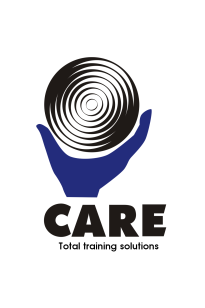 Creating a clear picture of the future that ‘stimulates, excites and inspires’
Getting everyone to ‘buy’ into it
Ensuring that everyone understands what’s expected of them
Turning it into meaningful goals and targets
Communicating progress towards it continuously
Celebrating successes
Working ‘On’ it consistently
10/20/2008
Total training solutions
15
on
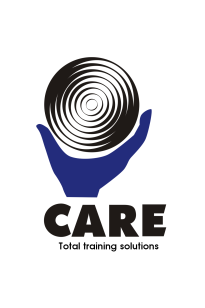 strategic
operational
in
tactical
10/20/2008
Total training solutions
16
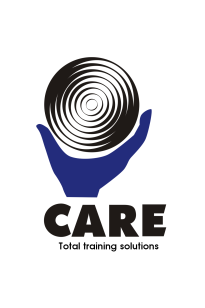 what does 
a vision 
look like?
10/20/2008
Total training solutions
17
a vision
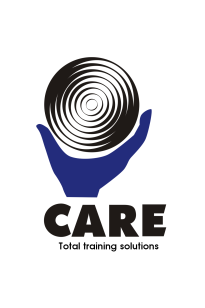 Is not simply a set of financial figures
Is not a business plan
Is not a ‘pie in the sky’ idea
Is more than words in the MD’s annual speech
Is a picture of the future that we want
Includes customers, people and finances
Typically is a 2 year / 1 year / 6 month ‘thing’
Is a point of strategic focus for the leadership of the business
Is something for everyone to work towards
10/20/2008
Total training solutions
18
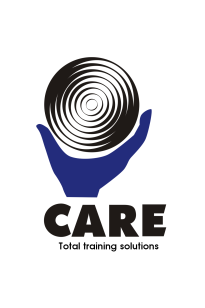 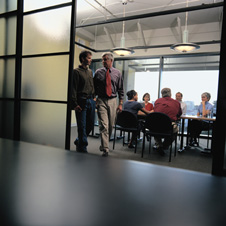 people tell 
us they
need to
 know
10/20/2008
Total training solutions
19
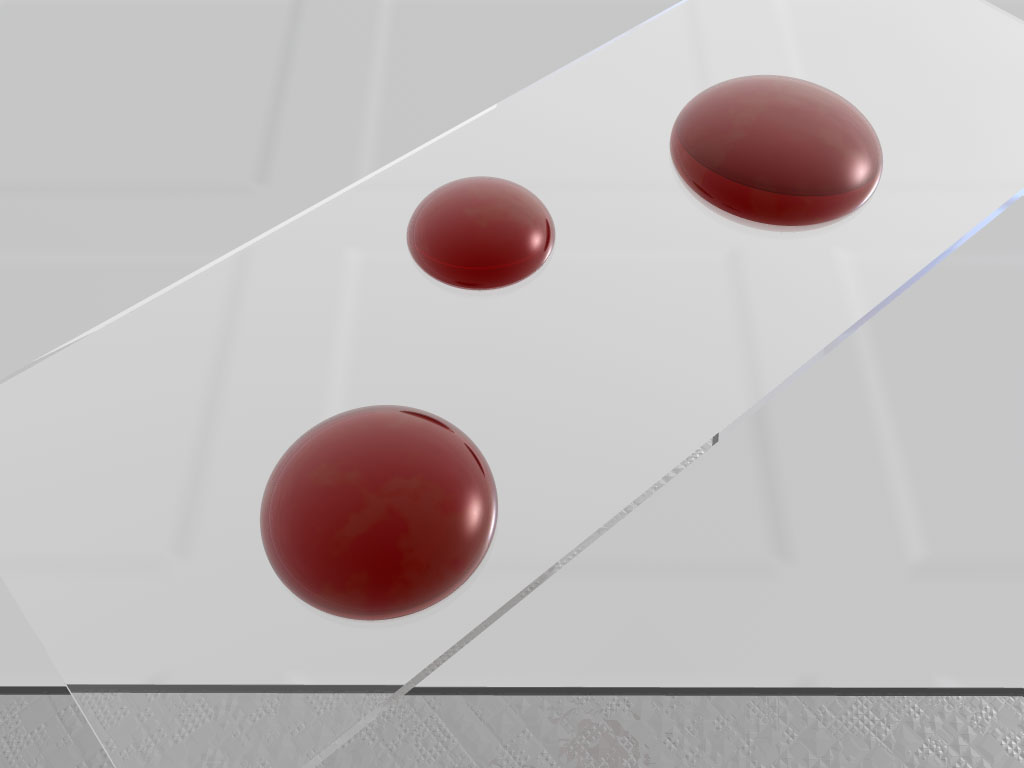 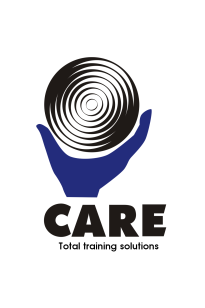 How is this vision relevant to me?
What specifically do you want me to do?
How will I be measured?
What consequences will I face?
What tools and support are available?
What’s in it for me?
How are we doing?
10/20/2008
Total training solutions
20
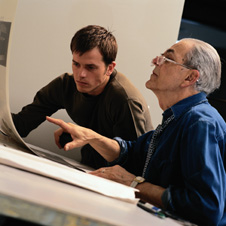 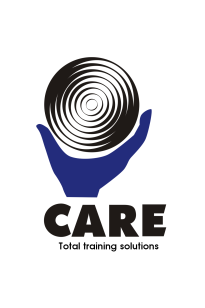 the leader’s role?
10/20/2008
Total training solutions
21
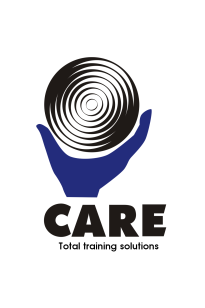 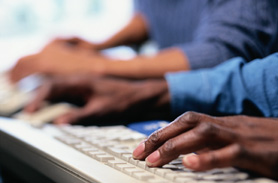 to help people answer these questions
10/20/2008
Total training solutions
22
idea two
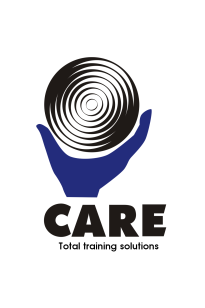 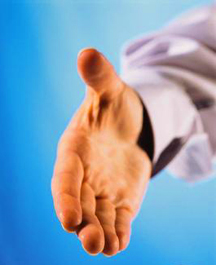 value   
Your 
values
10/20/2008
Total training solutions
23
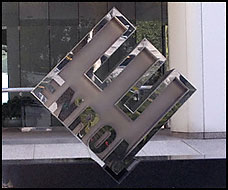 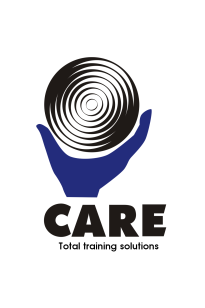 it’s not
what you
say……
it’s what you DO!
10/20/2008
Total training solutions
24
values can:
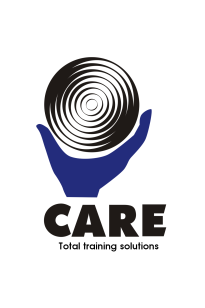 define the fundamental character of a business
help create the culture you want
create a sense of identity for the business
reduce game playing, politics and confusion
provide guidelines for managers and staff
provide guidance for acceptable and unacceptable behaviours
10/20/2008
Total training solutions
25
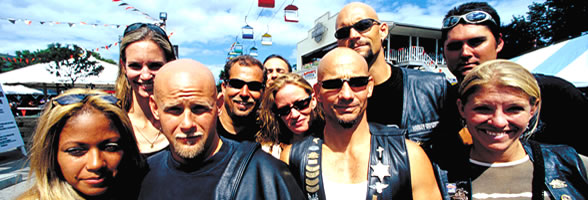 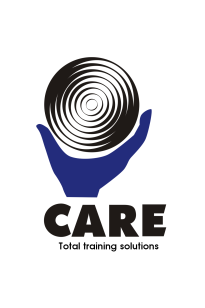 Harley Davidson’s Values:
Tell The Truth
Be Fair
Keep Your Promises
Respect The Individual
Encourage Intellectual Curiosity
Mutually Beneficial Relationships
10/20/2008
Total training solutions
26
45%
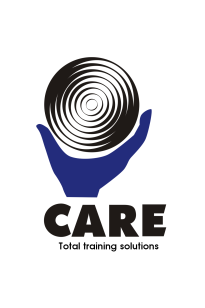 only
feel that their managers behave in a  way which is consistent with company values
10/20/2008
Total training solutions
27
Source: mercer hr consulting
35%
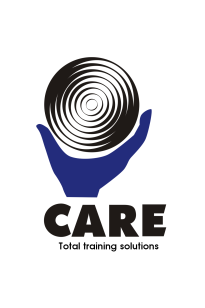 only
feel that what their organisation says it values
 is consistent with what it actually rewards
10/20/2008
Total training solutions
28
Source: mercer hr consulting
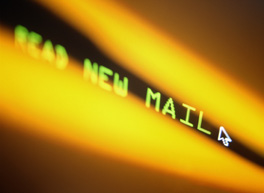 turn your values into ‘preferred behaviours’
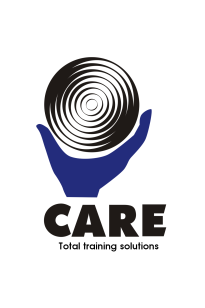 10/20/2008
Total training solutions
29
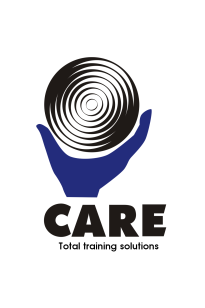 TEAMWORK
10/20/2008
Total training solutions
30
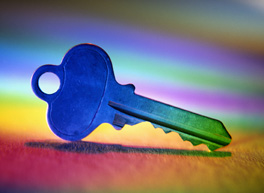 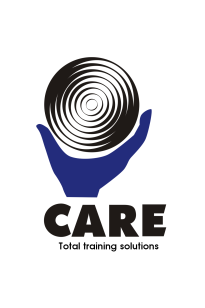 be a role
model
10/20/2008
Total training solutions
31
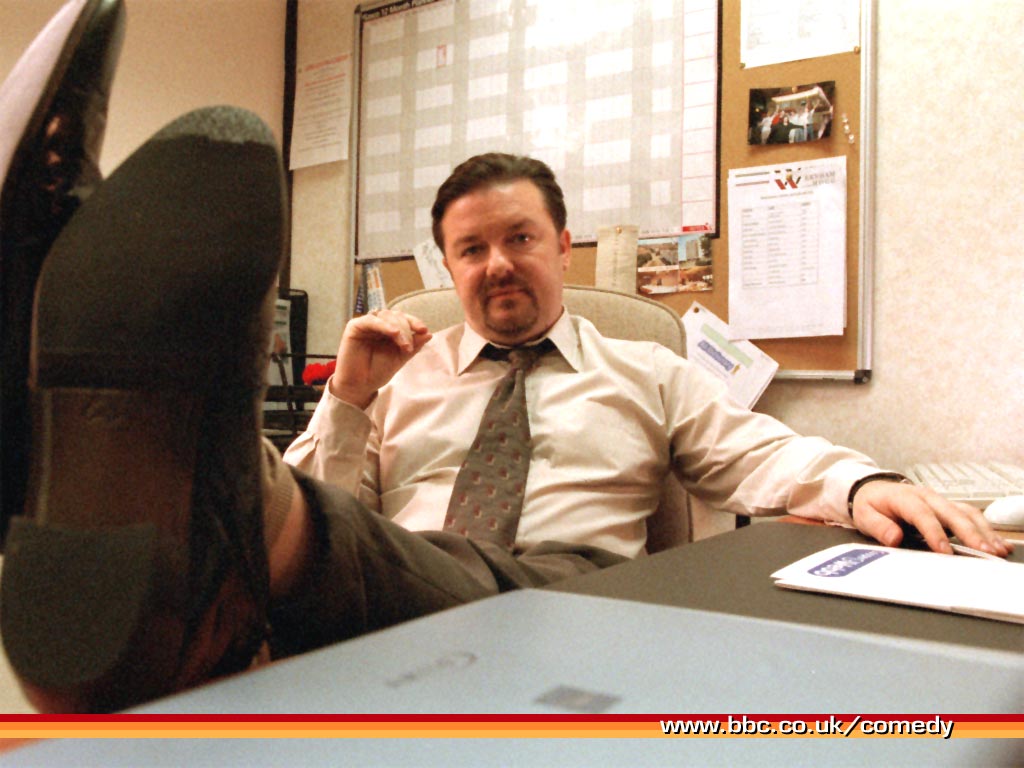 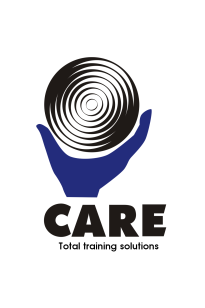 “There’s 
no ‘I’ in
‘Team’,
but there
is a ‘Me’
if you
look hard 
enough”
	
	David Brent
10/20/2008
Total training solutions
32
idea three
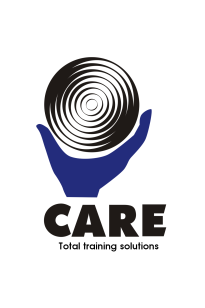 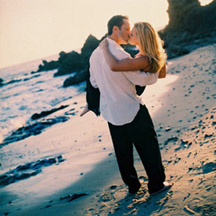 get ‘engaged’
10/20/2008
Total training solutions
33
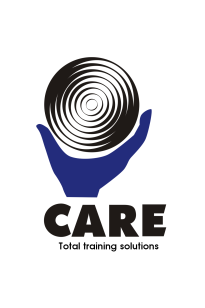 Only 17% are actively ‘engaged’
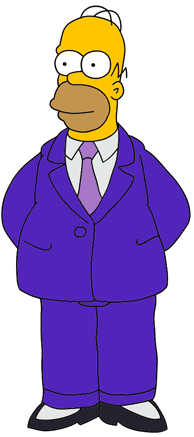 63% aren’t engaged
20% are actively ‘disengaged’
88% want to work hard and do 
their best
50% worked just hard enough 
to avoid being fired!
75% believe they could be 
significantly more productive
10/20/2008
Total training solutions
34
Source: Gallup
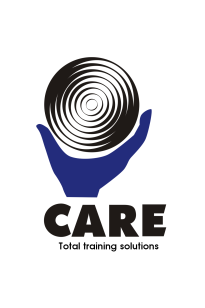 the benefits of
an ‘engaged’
 workforce
10/20/2008
Total training solutions
35
50%
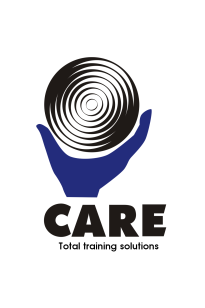 more likely to have lower staff turnover
source: gallup
10/20/2008
Total training solutions
36
56%
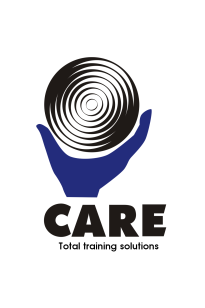 more likely to have higher 
than average customer loyalty
source: gallup
10/20/2008
Total training solutions
37
38%
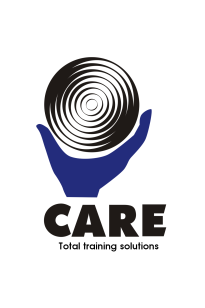 more likely to have above 
average productivity
source: gallup
10/20/2008
Total training solutions
38
27%
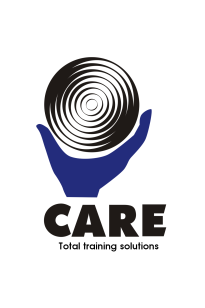 more likely to report 
higher profitability
source: gallup
10/20/2008
Total training solutions
39
idea four
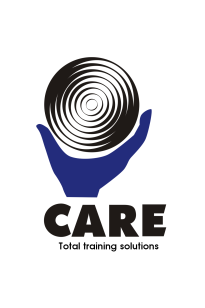 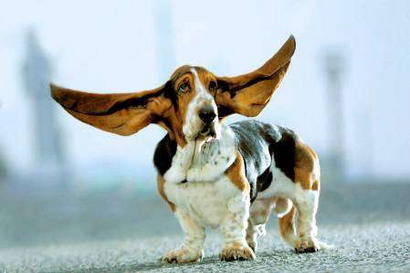 give your people a 
damn good listening to
10/20/2008
Total training solutions
40
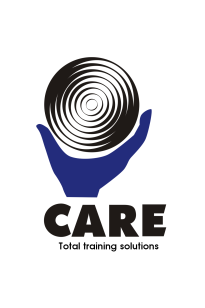 “The best 
engineers 
sometimes
come in 
bodies
that can’t 
Talk”
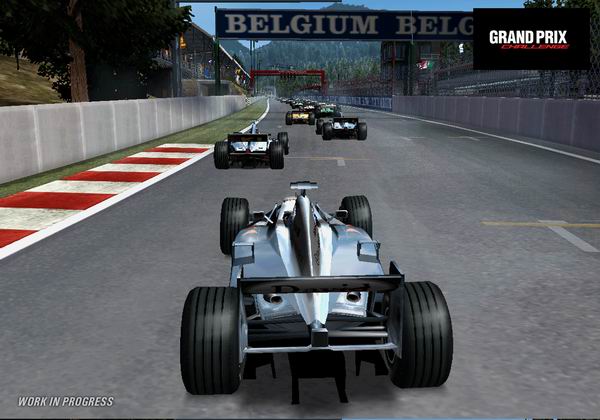 nolan bushnell,
founder of atari
10/20/2008
Total training solutions
41
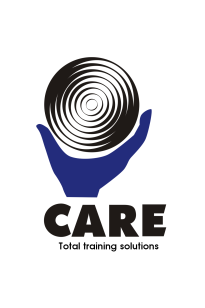 ideas
for
action….
10/20/2008
Total training solutions
42
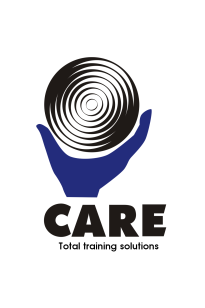 set up feedback systems that  suit your team, not you
‘beat the brainwashing’ – ask your newcomers to spot your business ‘stupidities’
‘kill a stupid rule’ – commerce bank offers $50
‘experience days’
‘fiver down the pub’ fridays
‘pizzas and problems’
resist recruiting ‘replicants’
10/20/2008
Total training solutions
43
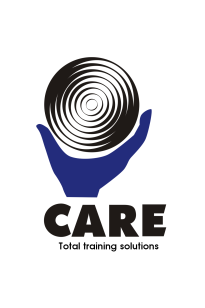 ask your team ‘what do you  want from me?’
10/20/2008
Total training solutions
44
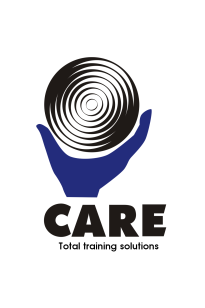 Stop
Start
Continue
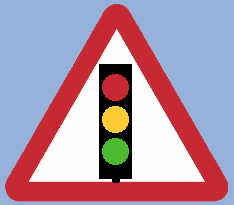 10/20/2008
Total training solutions
45
idea five
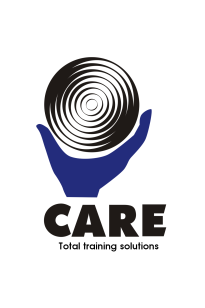 be an 
‘enemy of 
the status quo’
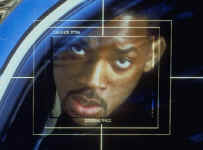 10/20/2008
Total training solutions
46
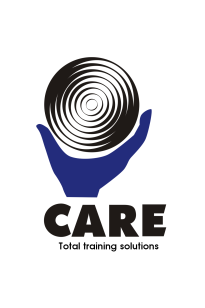 when two people 
in business 
always  agree, 
one of them is 
unnecessary
william wrigley jr
10/20/2008
Total training solutions
47
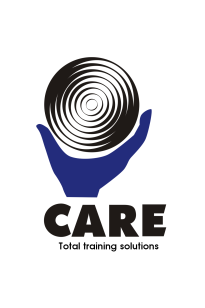 four common traits:
leadership
systems and processes
culture
measurement
10/20/2008
Total training solutions
48
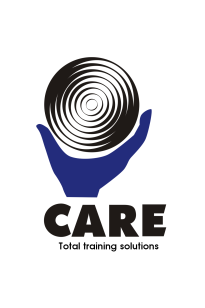 what processes do you have to encourage your people to ‘revolutionise’ your business?
10/20/2008
Total training solutions
49
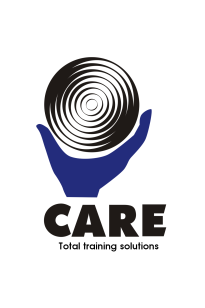 “find great ideas, 
exaggerate them, and
 spread them like hell 
around the business 
with the speed of light”
Jan Carlzon, Head of Scandinavian Airlines
10/20/2008
Total training solutions
50
idea six
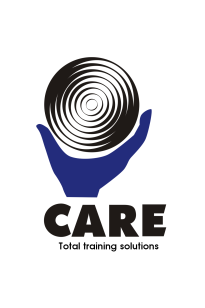 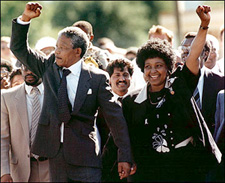 create  other 
leaders, not 
followers
10/20/2008
Total training solutions
51
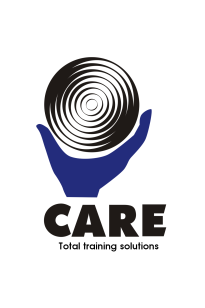 P
R
O
D
U
C
T
I
V
I
T
Y
‘PEAK 
PERFORMER’
‘STAR’
H
I
G
H
‘MISMATCH’
‘PROBLEM
PERFORMER’
L
O
W
L O W
H I G H
10/20/2008
Total training solutions
52
UNUSED POTENTIAL
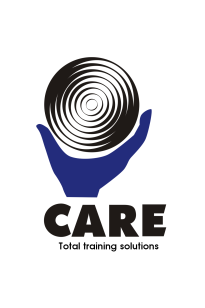 and
finally….
10/20/2008
Total training solutions
53
idea seven
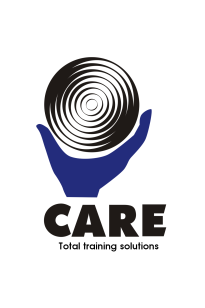 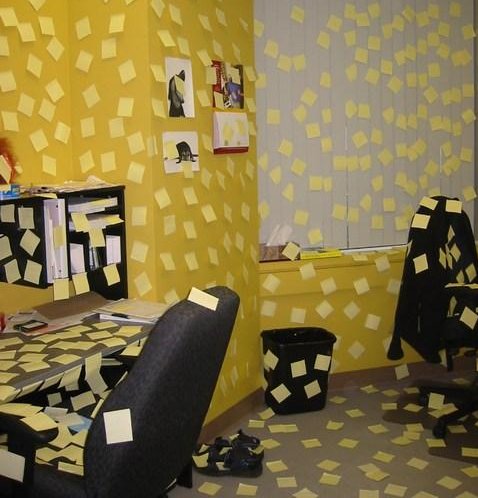 take 
action,
 not notes
10/20/2008
Total training solutions
54
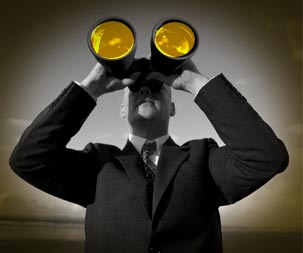 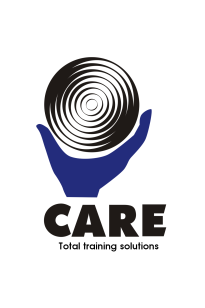 “Vision without               action is                hallucination”
Andy Law, St.Lukes
10/20/2008
Total training solutions
55
“take the first 
step in faith. You 
do not have to 
see the whole 
staircase.
Just take 
the first 
step.”
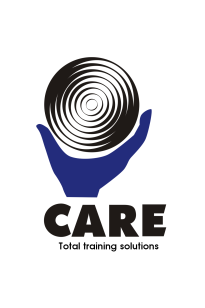 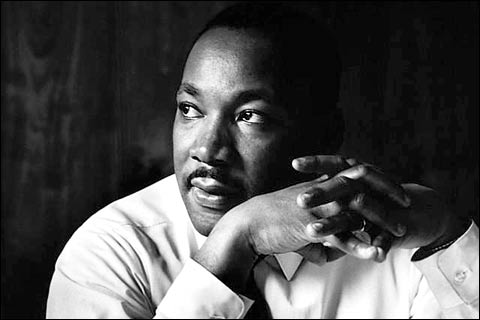 Martin Luther King
10/20/2008
Total training solutions
56
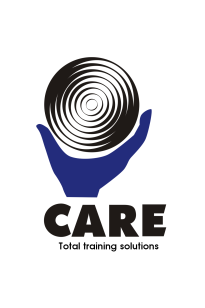 we can 
all be 
leaders
10/20/2008
Total training solutions
57
“Right, I'm going to leave you, I know there is going
 to be a tsunami”
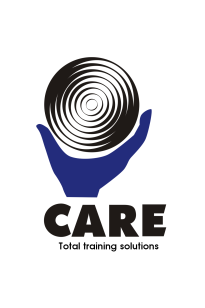 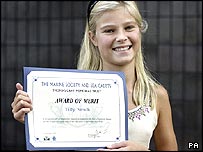 10/20/2008
Total training solutions
58
Tilly Smith, Age 10
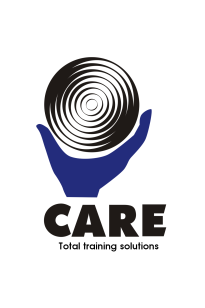 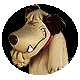 don’t just stand there….. do something!
dick dastardly
10/20/2008
Total training solutions
59